Почему идет дождь ?
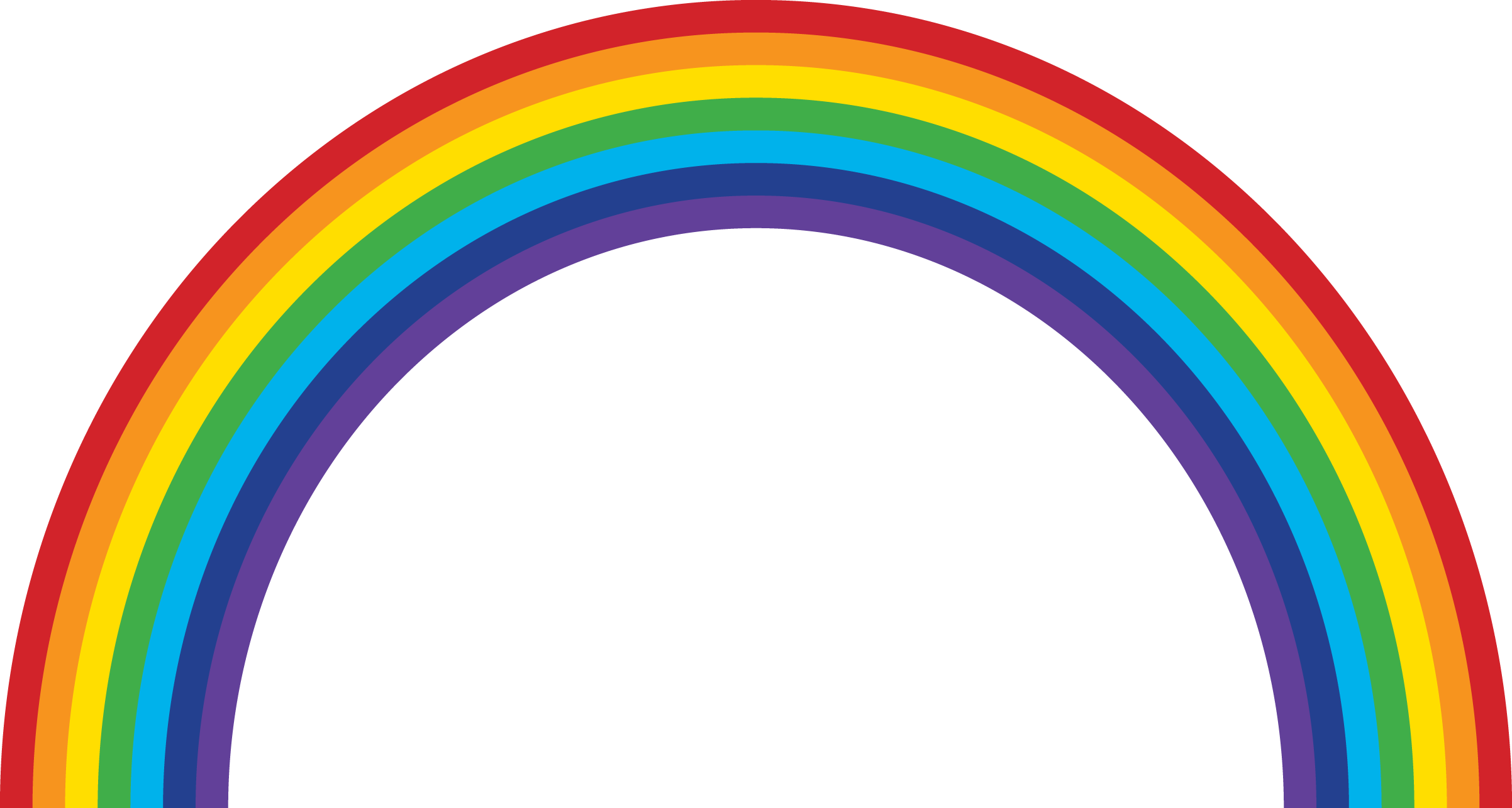 1
Цель:
Познакомить детей с процессом круговорота воды в природе.
Знакомство с понятиями капля, дождь, облако, туча, озеро, лужа, ручей.
2
Жила-была маленькая капелька в одном огромном-преогромном озере. Вокруг плавали такие же маленькие капельки. Им было хорошо и весело вместе.
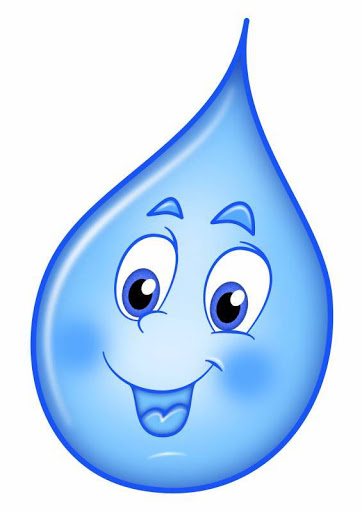 3
А сверху на них светило яркое солнышко.
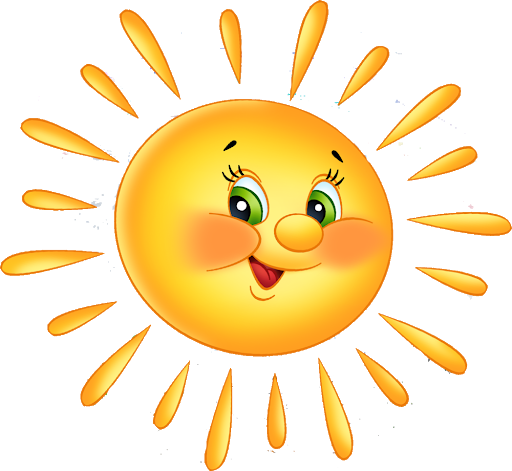 4
Капелька стала легкая-легкая, такая легкая, что полетела вверх прямо к солнышку.
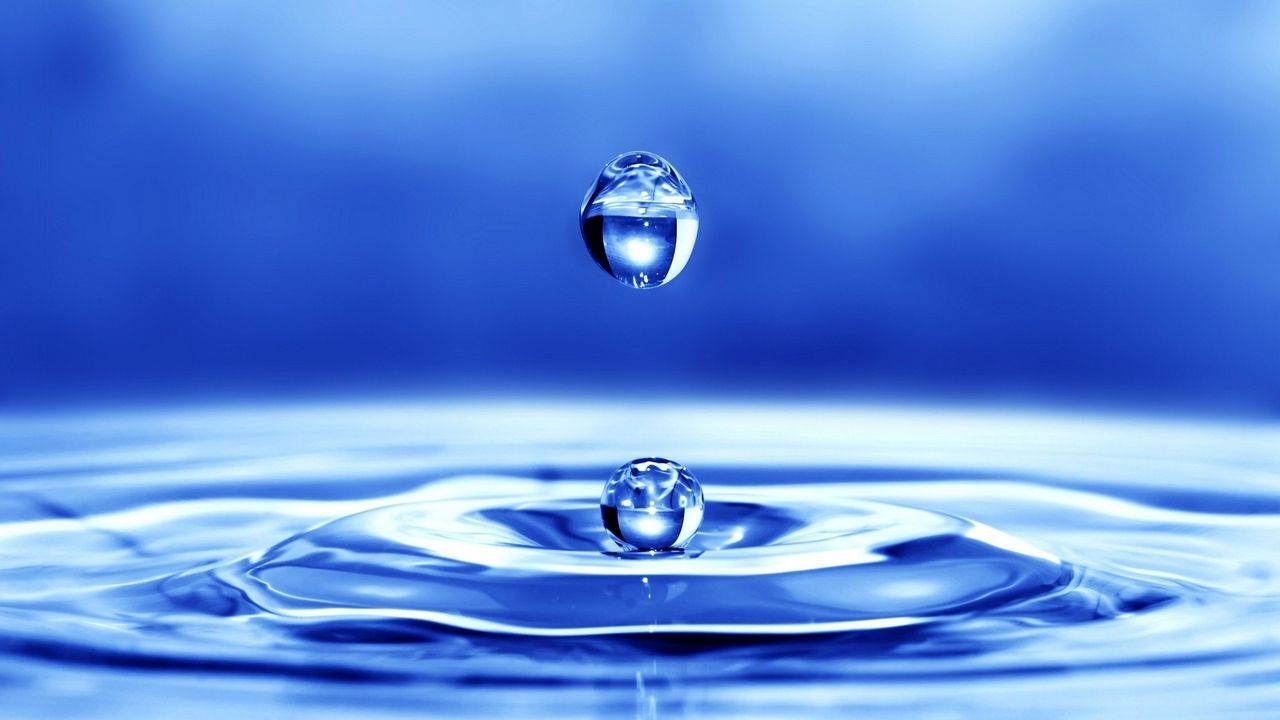 5
Наверху она встретилась с другими бывшими капельками. Их было так много, что из них получилось целое огромное облако.
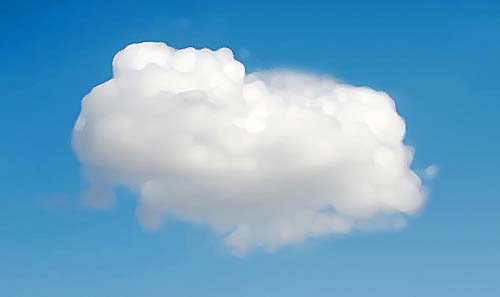 6
Капелек становилось все больше и больше. Пока из легкого пушистого облака не получилась тяжелая серая туча. Она закрыла солнышко.
7
Капелькам стало холодно, они стали падать вниз одна за другой. Начался дождь, а потом и целый ливень!
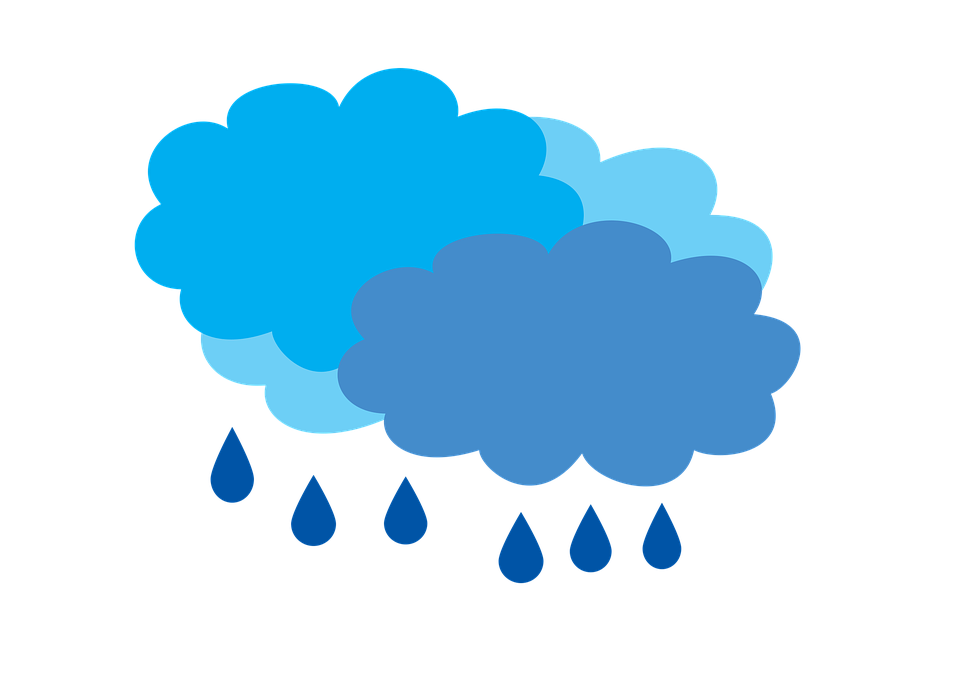 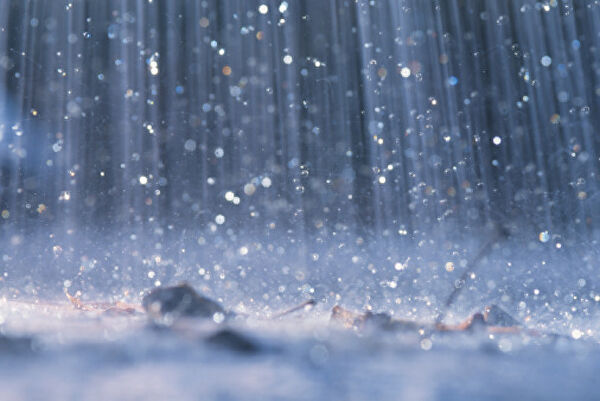 8
Капелька летела, летела, пока не достигла земли. Там из капелек получилась целая лужа
9
а потом ручеек.
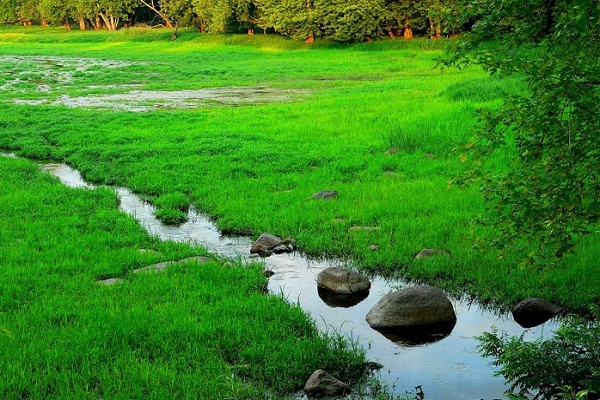 10
А потом они вместе с ручейком снова попали в то же самое озеро.
11